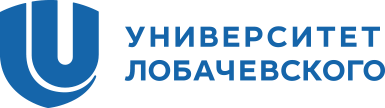 Название проекта (тип идеи)
Аватарка проекта
участники проекта (с указанием университета)
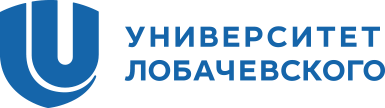 Описание проблемы
2
Кратко опишите актуальность заявленного трека, идеи, суть проблемы, которая будет решена после реализации вашего проекта/ создания продукта/технологии/ услуги / проведения мероприятия
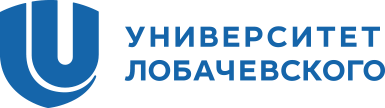 Описание идеи
3
Кратко опишите свою идею, суть проекта, кто будет его клиентами (целевая аудитория, на которую направлен проект), в какие сроки он будет проводиться, предполагаемый масштаб реализации (район, город, страна и т.п.), что будет его конечным результатом (цели проекта), каков бюджет проекта.
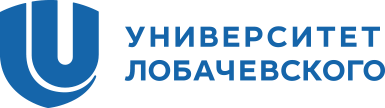 4
План-график
Впишите в таблицу первые три мероприятия (действия) по проекту, которые необходимы для его реализации
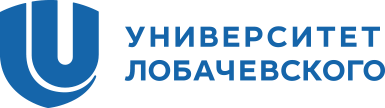 Спасибо за внимание!